Architecture- Columns
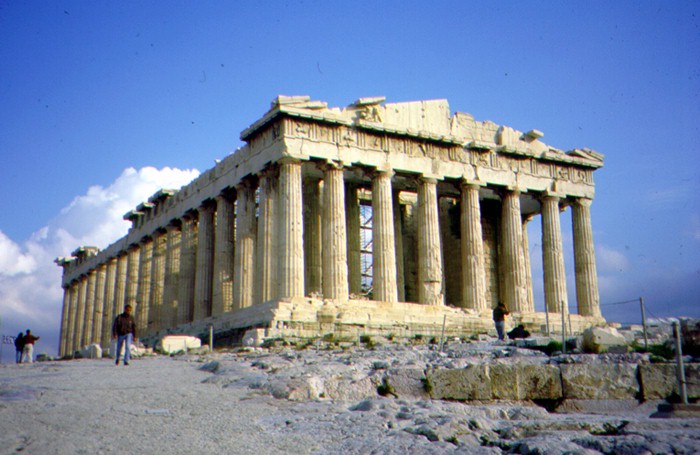 Three types of column
Columns
A column was a huge post that holds a roof up.
 The first columns were made of wood.
When ancient cultures ran out of wood they used rock instead of wood.
Marble
Marble is a kind of rock.
 It comes in many colors and is beautiful.
 There was a lot of marble in Greece.
 Most of it was a creamy white color.
 Many Grecian buildings are made of marble.
Schools of Architecture
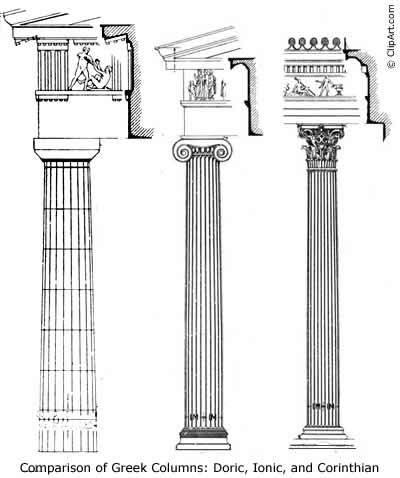 There were three schools of Grecian architecture.
 Doric 

 Ionic

 Corinthian
Doric Columns
The top of the columns are a square block.
Under the block is a rounded piece.
The columns are thick.
The base is a square block.
Doric
This is a drawing of a Doric column.
Notice the square block at the top.
Notice the rounded piece under the block.
The column is thick.
The base is made of a square block.
Doric
This drawing shows how the Doric column was used.
The columns hold up the roof.
The roof line was very fancy.
The top of the column is called the capital.
Doric Colonnade in Zeus’ Palace
Colonnade- a long sequence of columns
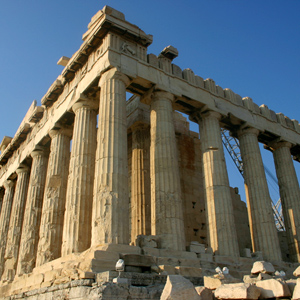 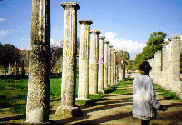 Doric capitals were very large.
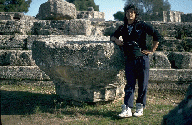 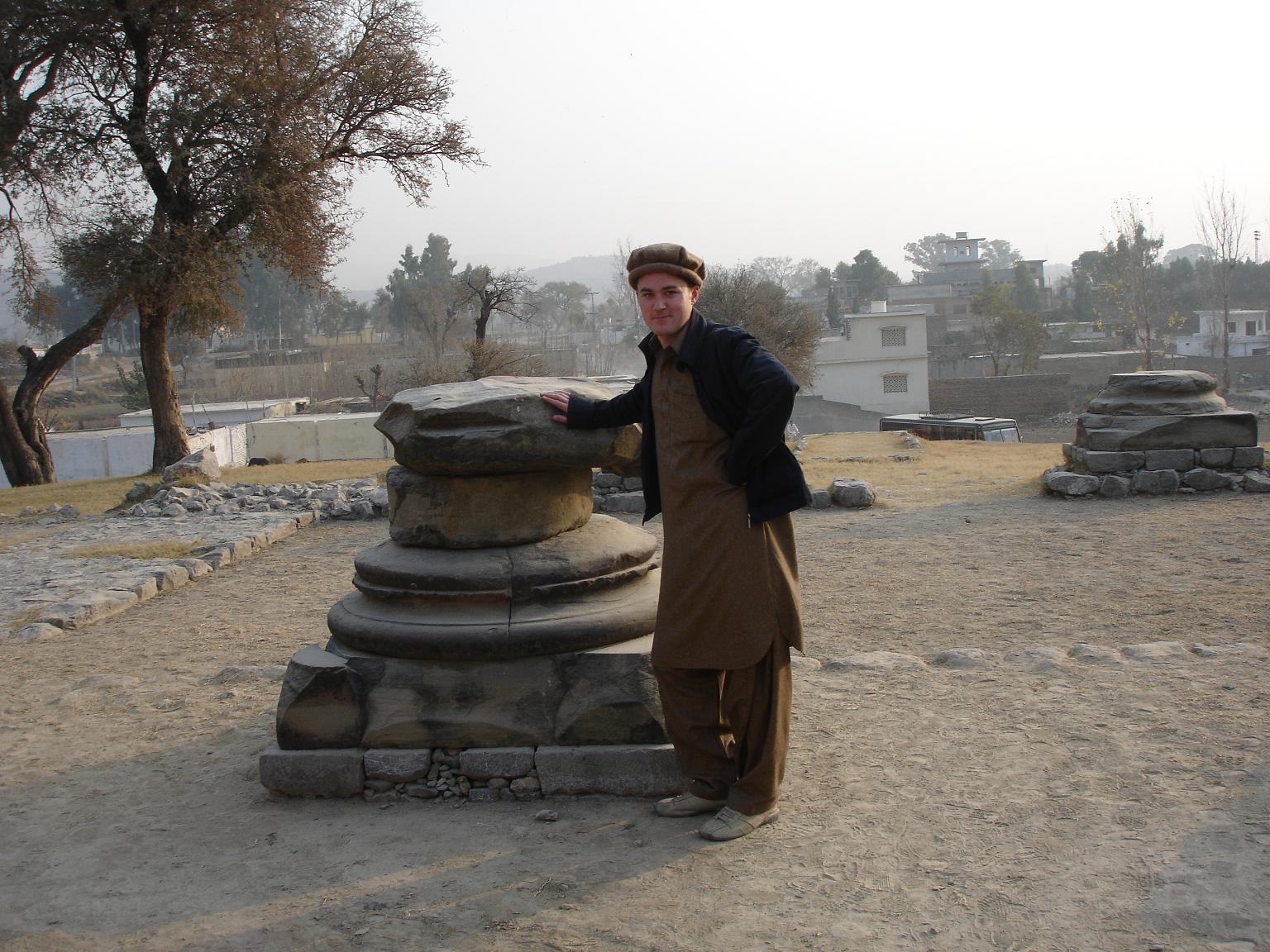 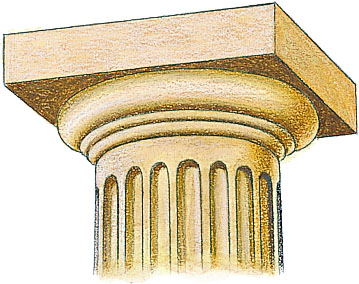 Doric Columns in the Parthenon
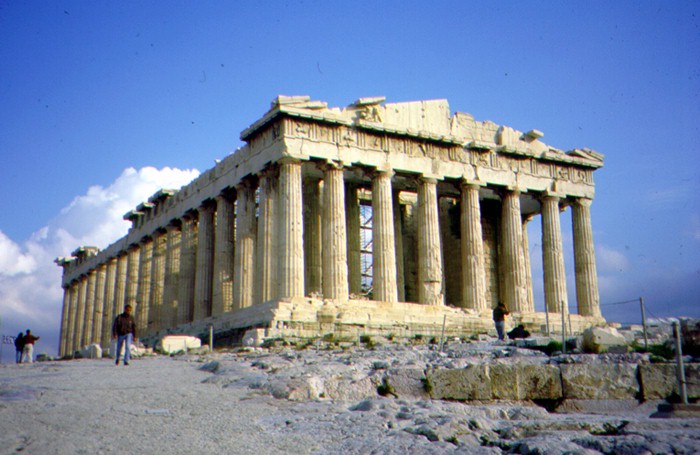 Doric Columns Today
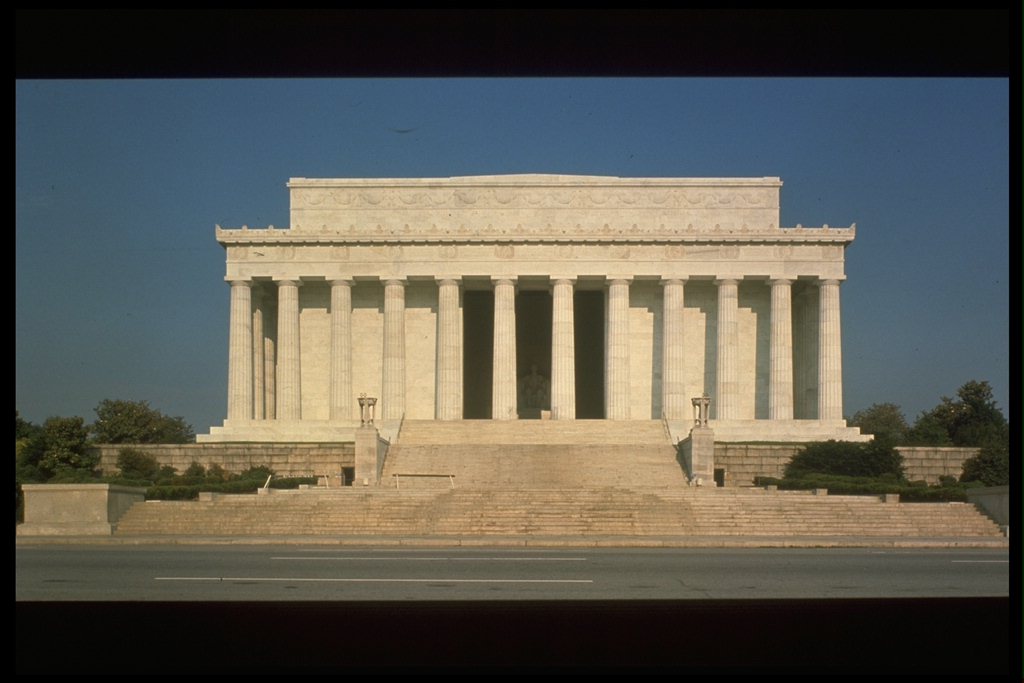 The Lincoln Memorial in Washington, D.C.
Doric Columns Today
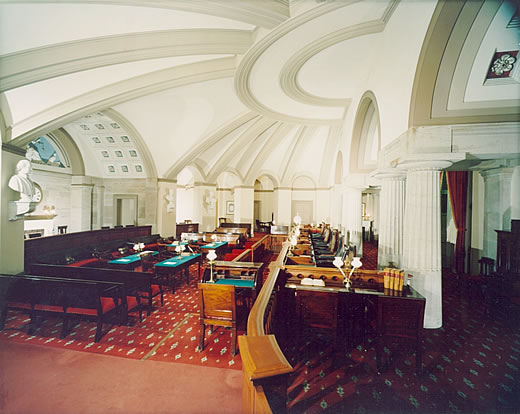 Old Supreme Court Chamber
Ionic- Columns
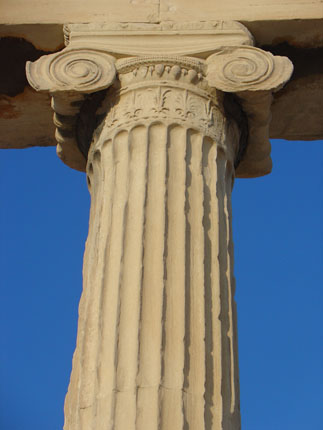 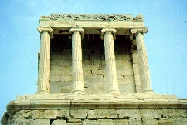 Ionic Columns
The Ionic Column was invented next.
The Ionic capital looks like a scroll.
The Ionic column is skinnier.
The base has a rounded and a square section.
Ionic
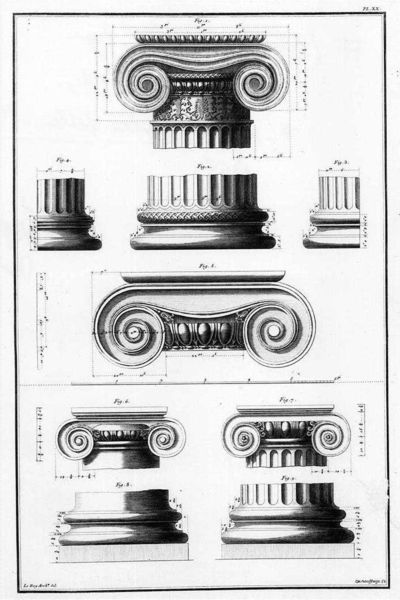 Here are some drawings of an Ionic columns.
Notice the capital is shaped like a scroll.
Notice the column is skinnier.
This base is square.
Many times the bases were fancier.
Ionic
This drawing shows how the Ionic column was used.
The columns hold up the roof.
The roof line was very fancy.
The capital looks like a scroll.
The base is layered.
Ionic Columns at Athena’s Temple
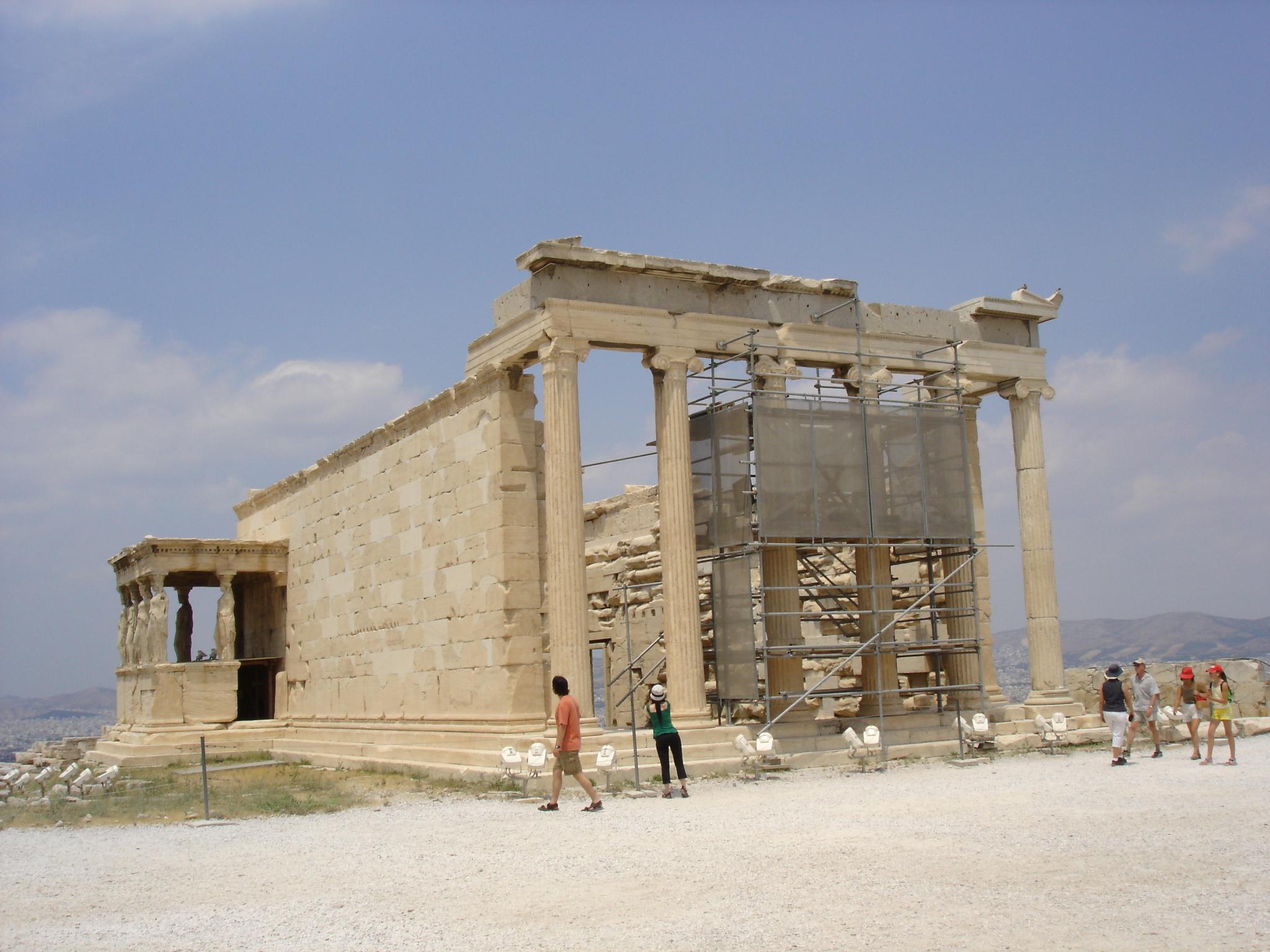 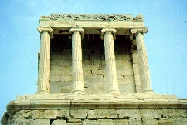 Ionic Columns Today
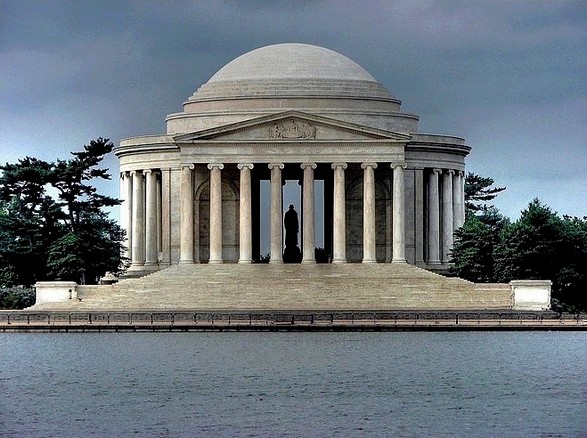 Thomas Jefferson National Memorial
Ionic Columns Today
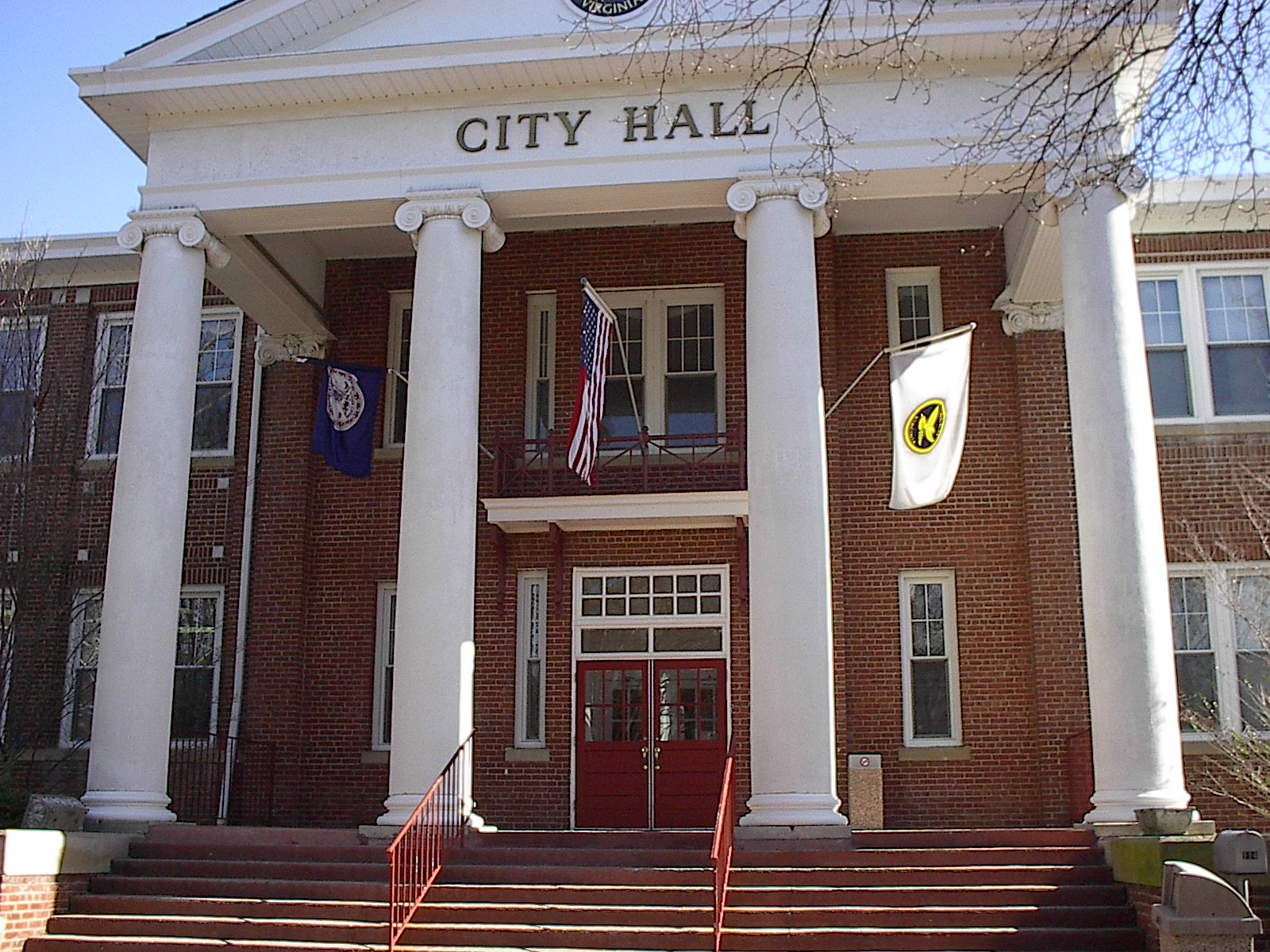 Salem City Hall
Corinthian
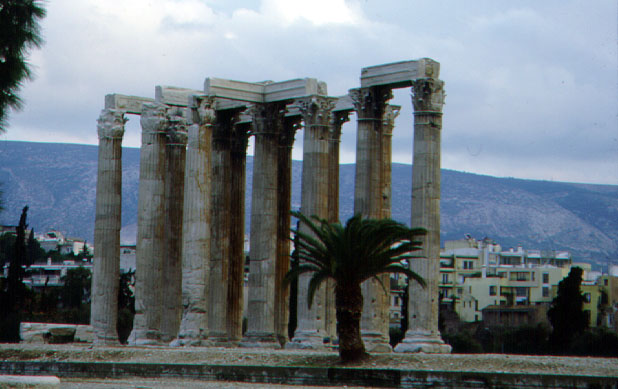 Corinthian Columns
Corinthian columns were the most decorative.
 The capitals were carved to look like leaves.
 The columns were the thinnest.
Corinthian Columns
This is a drawing of a Corinthian column.
 Notice the capital looks like leaves and flowers.
 The column is the thinnest of all.
 The base is the fanciest of all.
Corinthian
This drawing shows how the column was used.
 The column holds up the roof.
 The roof line had lots of parts, but not so much carving.
 The capital is very fancy and so is the base.
Corinthian Columns in Zeus’ Temple
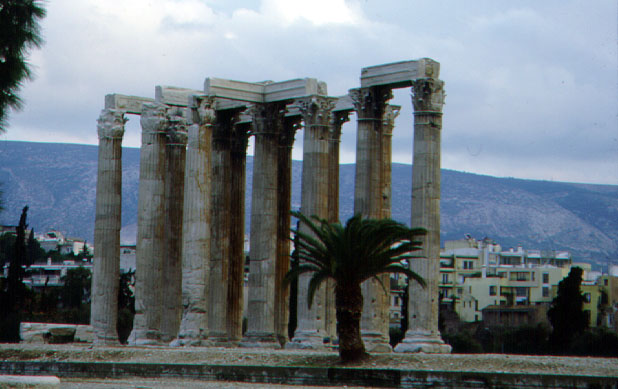 Corinthian Columns in the Olympian
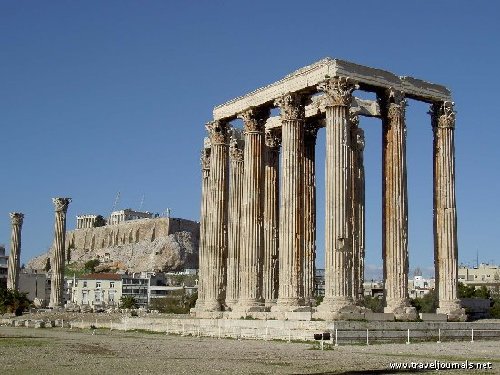 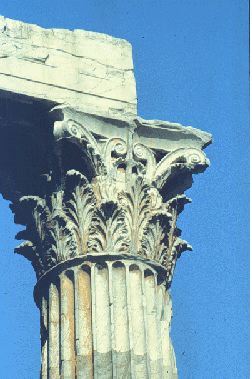 Corinthian Columns Today
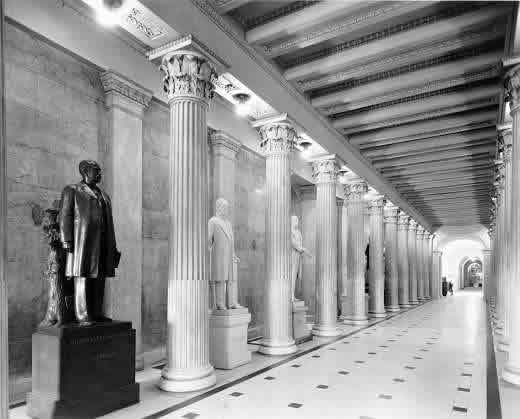 Hall of Columns in the Capital Building
Corinthian Columns Today
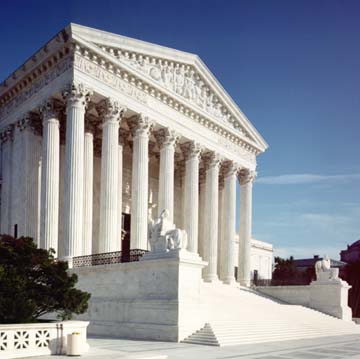 United States Supreme Court Building
The Three Schools of Grecian Architecture
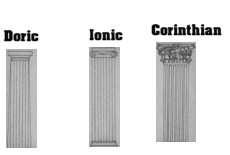 UVA Uses All Three Columns
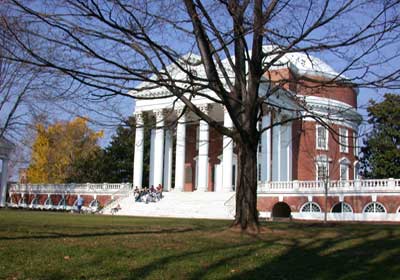 Thomas Jefferson used Doric, Ionic and Corinthian columns to teach Grecian architecture.